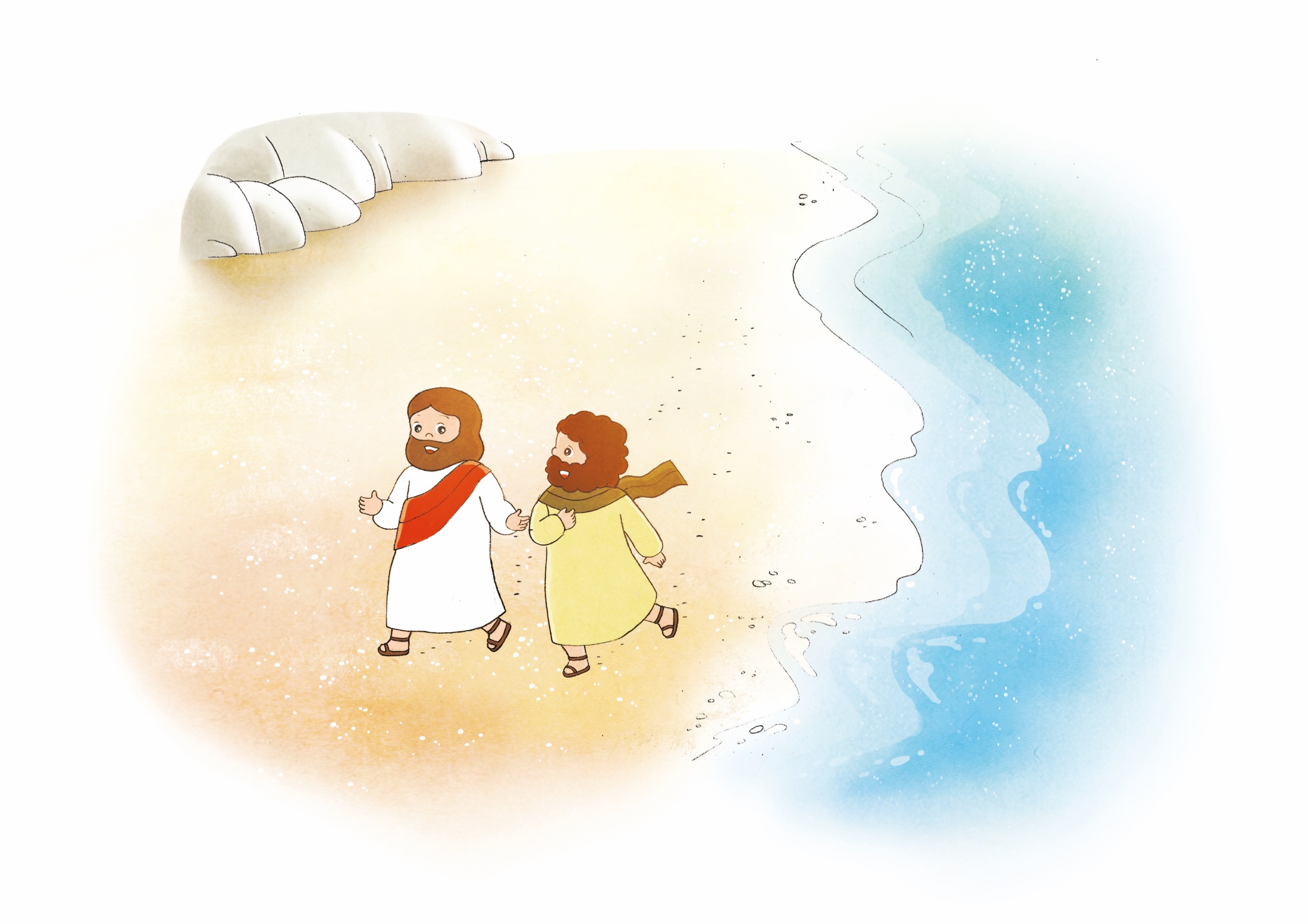 さいごの　やくそく
5か
ヨハネ21:15-18
イエスさまは　じゅうじかと　ふっかつで　
しょうりされました
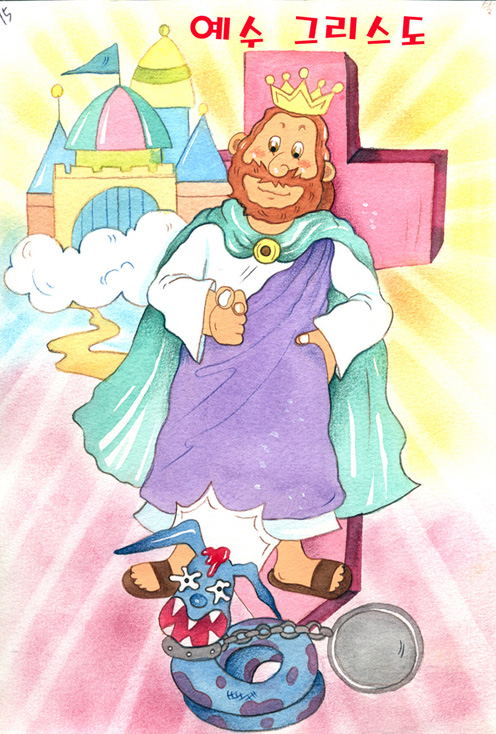 イエス・キリスト
かんりょうした(ヨハネ19:30)
まことの　よげんしゃ
まことの　さいし
まことの　おう
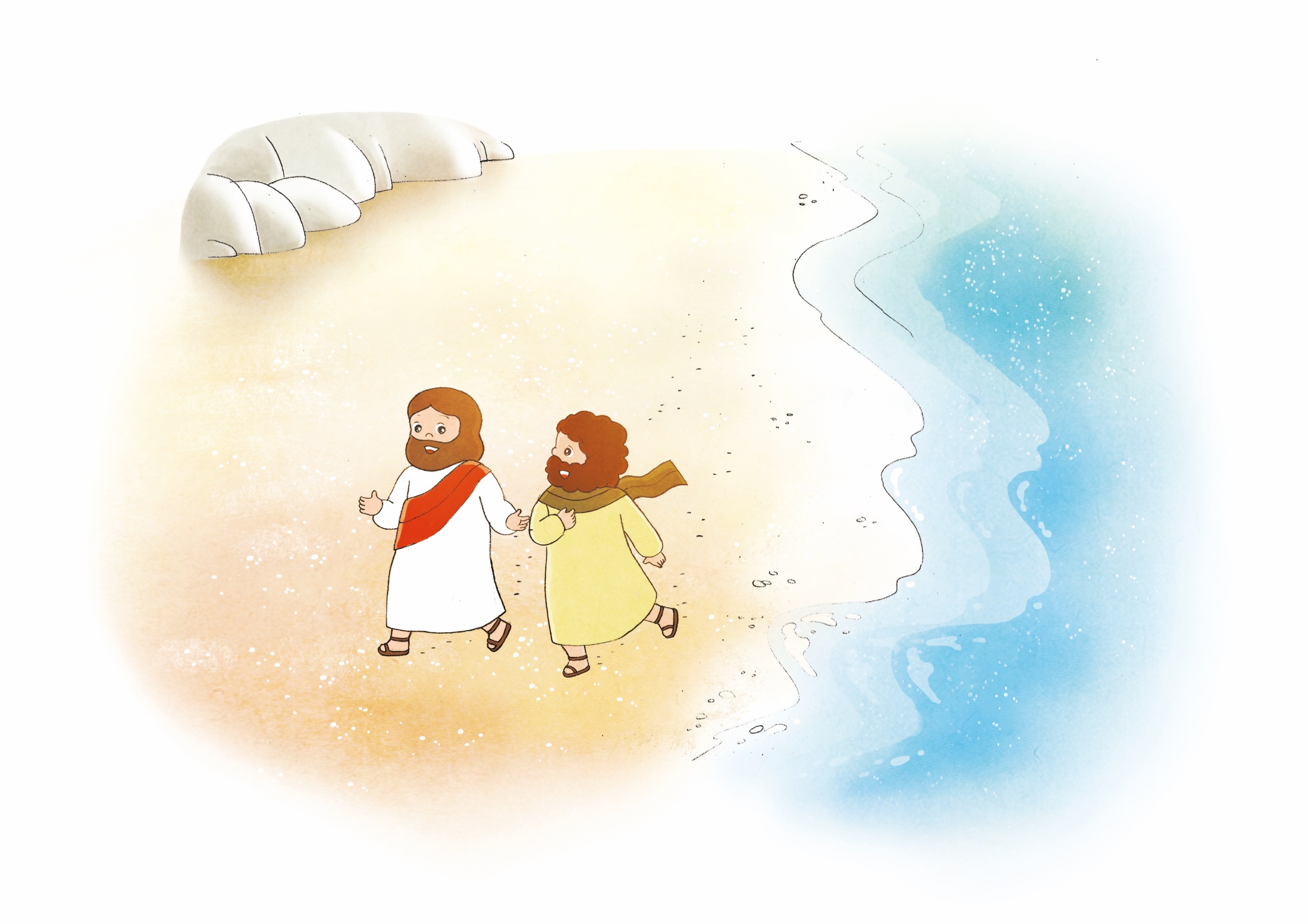 ふっかつされた　イエスさまが　ペテロに　たずねて　こられました
2. さいごに　やくそく　されました
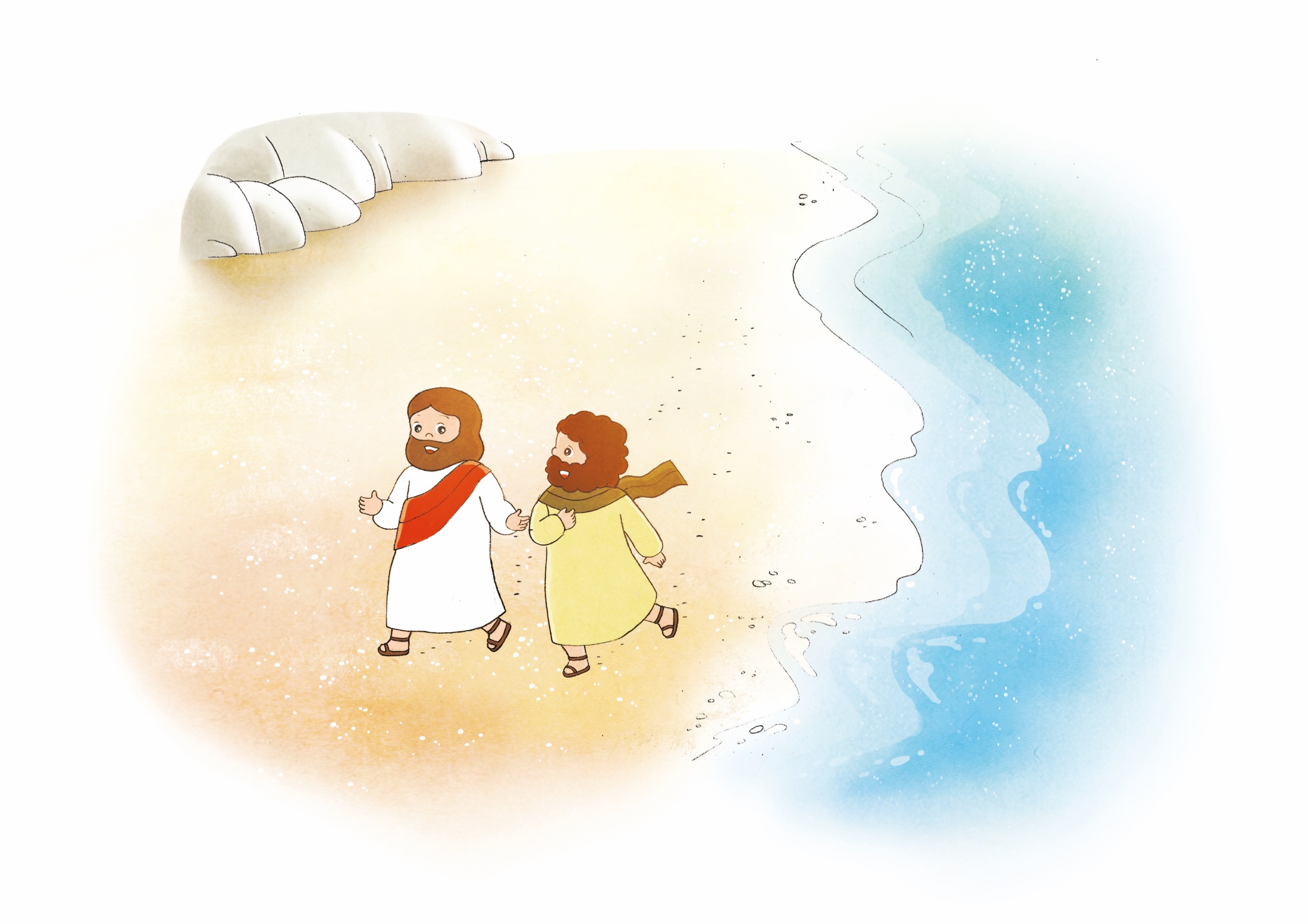 わたしの　
こひつじを　
かいなさい
(ヨハネ21:15-17)
イエスさまの　こひつじは　どんな　ひとでしょうか
あたらしい　しんと
こども
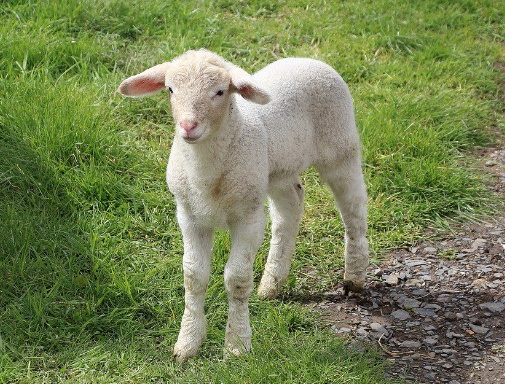 イエスさまの　こひつじの　ために　いのる　レムナント
わたしが　あなたを　あいすることは、
あなたが　
ごぞんじです。
(ヨハネ21:15)
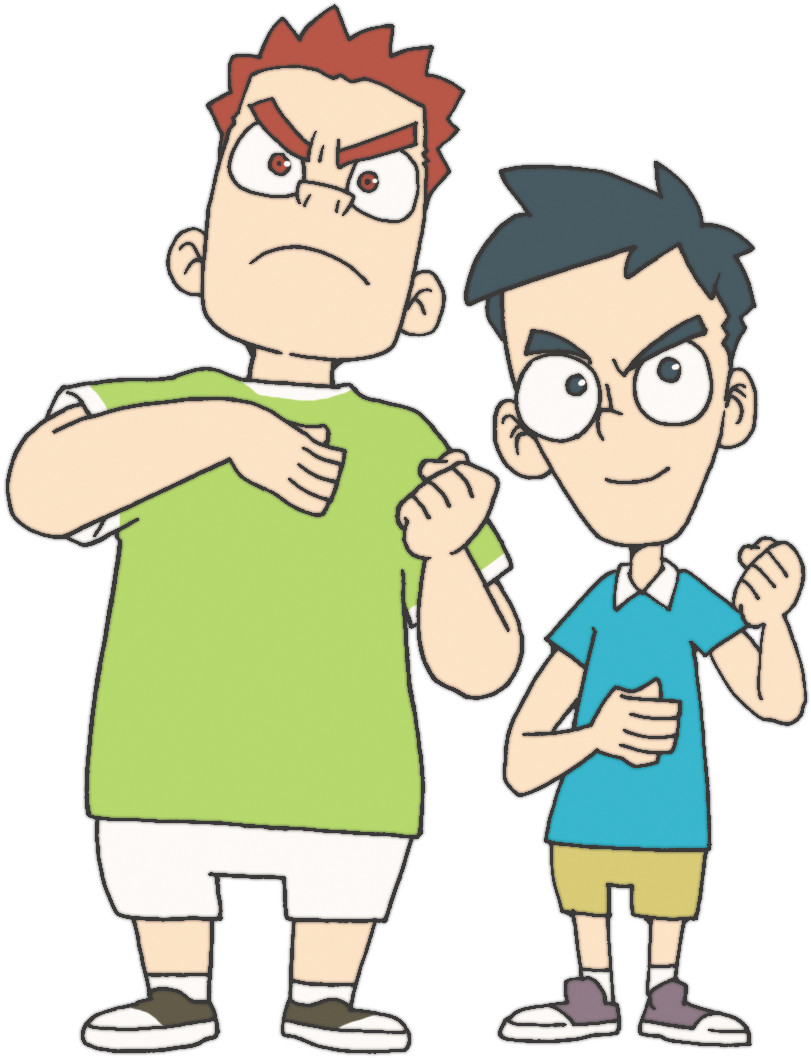 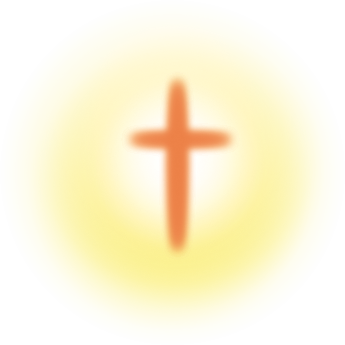 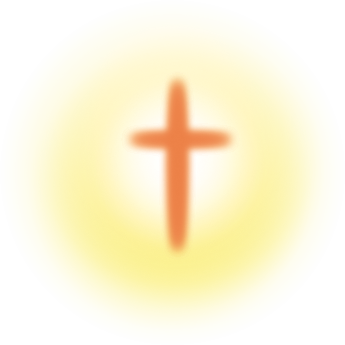 [Speaker Notes: 그럼 고난, 문제, 학업 이길 힘이 생겨요
이렇게 영적인 정상, TOP에 올라서요.
Summit의 길을 걸어요]